Clinical Laboratory Testing and Treatment Algorithm for Mycoplasma genitalium Infection
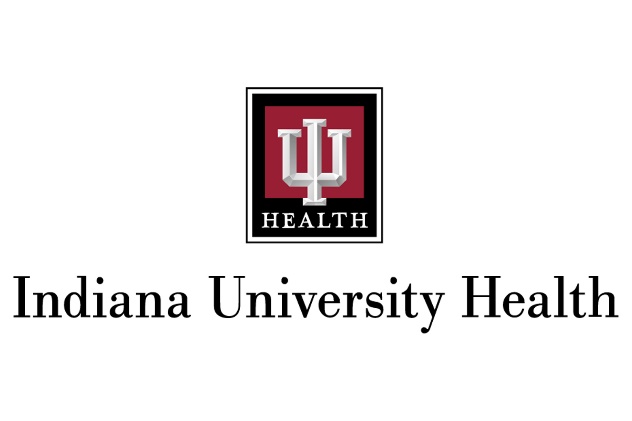 Patient presents with STI symptoms test for Chlamydia, Gonorrhea, and Trichomoniasis initially
Cerner Test Name: CTNG PCR
Cerner Test Name: TV PCR
Treat for positive result or empirically treat for all three organisms
Patient with persistent urethritis or cervicitis and negative testing for Chlamydia, Gonorrhea, and Trichomoniasis OR 
Persistent urethritis or cervicitis despite treatment for Chlamydia, Gonorrhea or Trichomoniasis OR
Concern for Pelvic Inflammatory Disease
Consider Testing for Mycoplasma genitalium
Cerner Test Name: MG PCR
(-) Negative
(+) Positive
Treatment Recommended
Doxycycline 100mg po q12hrs x7 days, then IF STILL SYMPTOMATIC follow with moxifloxacin 400 mg po qday x 7 days
Pregnant Patients: moxifloxacin 400 mg po qday x 14 days 

For full recommendations see 2021 CDC STI Treatment Guidelines
Consider Re-Testing For Chlamydia, Gonorrhea, and Trichomoniasis or Refer to Specialist (Urology, Gynecology, or Bellflower Clinic)
Version: 22.7.27